Exkurs:
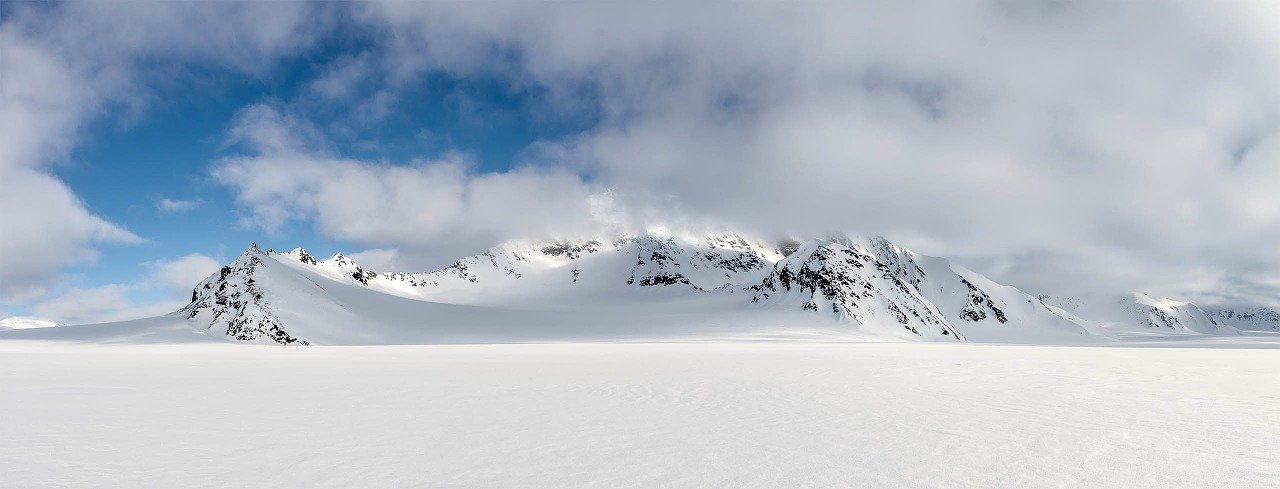 Hinführungsphasen an einem Basiskonzept ausrichten
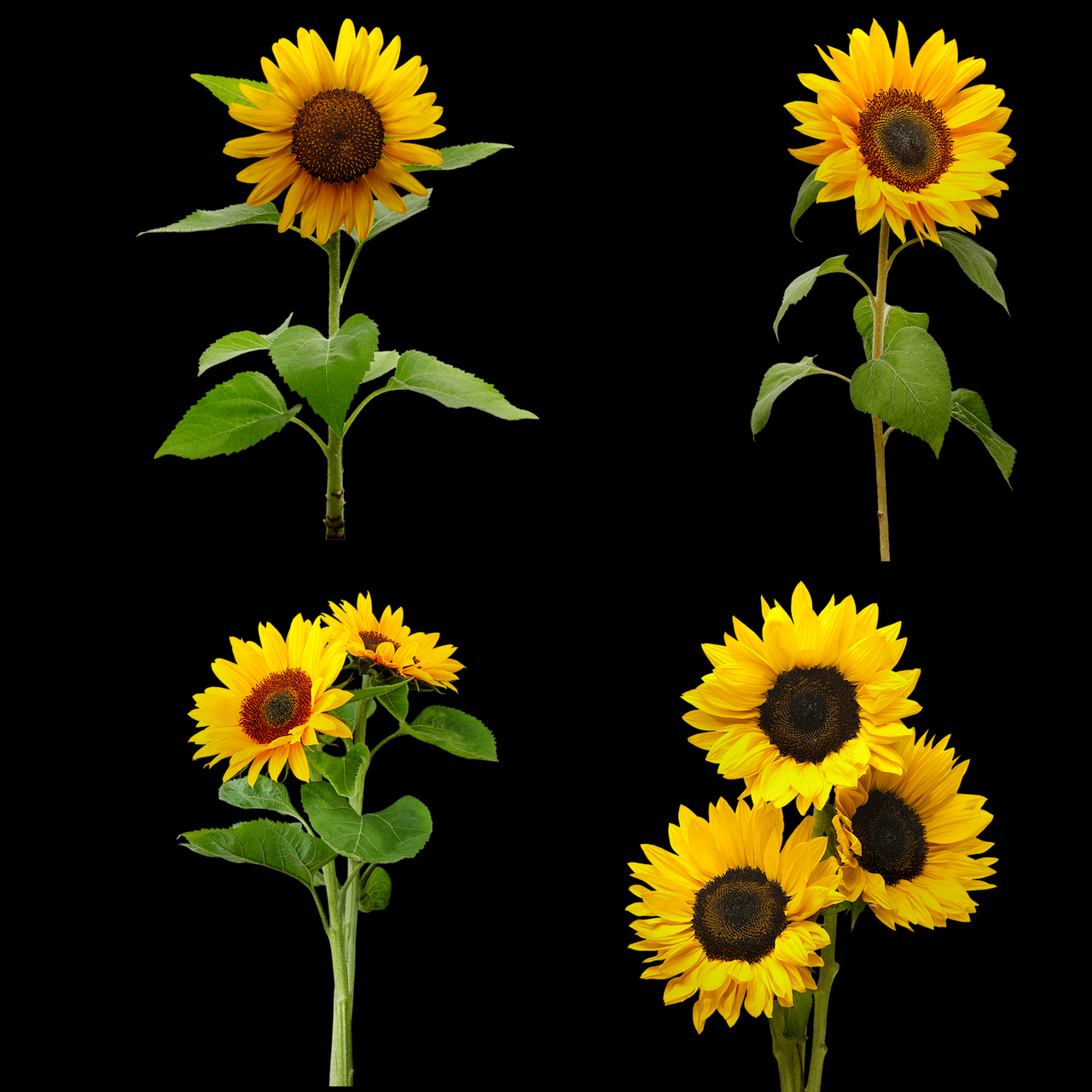 Verfremdungen nutzen
Der Mensch beginnt nicht leicht 
zu denken. 
Sobald er aber erst 
einmal den Anfang damit gemacht hat, hört er nicht mehr auf.      


(Jean-Jacques Rousseau)
Thema: Pflanzenwachstum
Jahrgangsstufe 6
Was braucht eine Zimmerpflanze, um wachsen zu können?
(Fakten; geschlossen, eng)
Basiskonzept: Variabilität und Angepasstheit
Thema: Pflanzenwachstum
Jahrgangsstufe 6
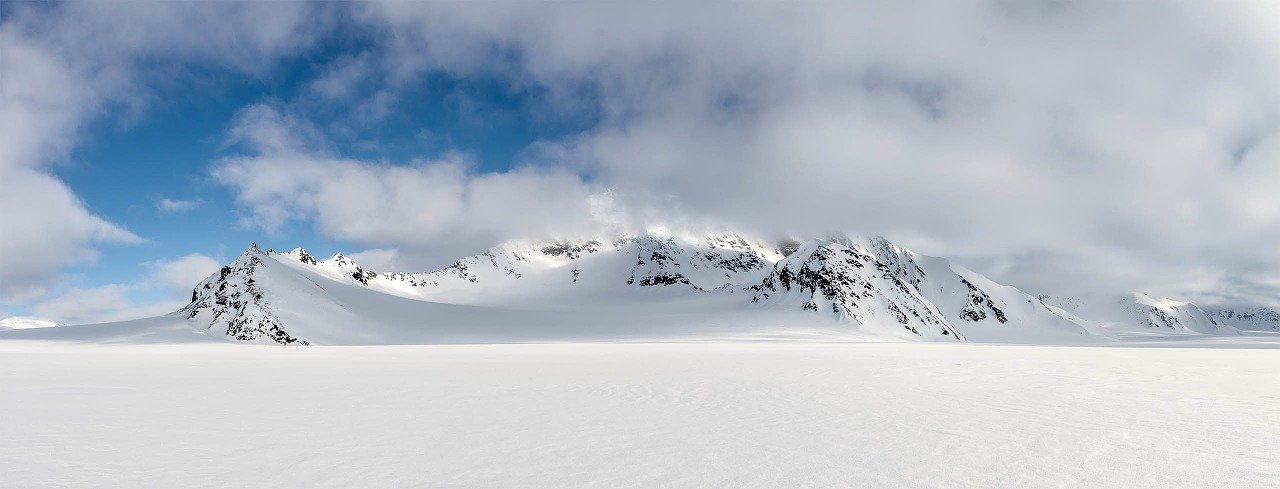 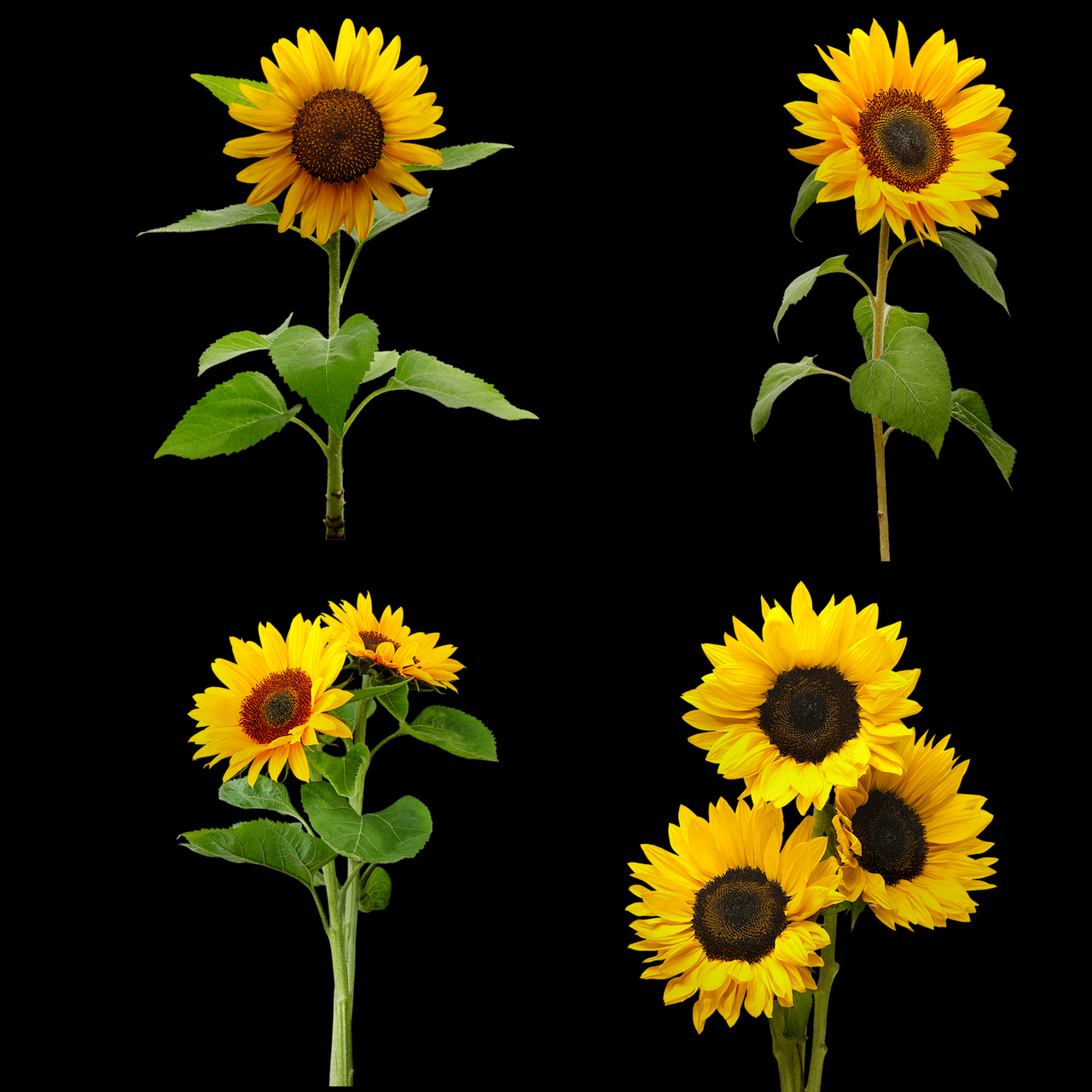 Prächtige Landschaften!
Entwicklung vom Ein- zum Vielzeller
Jahrgangsstufe 9 / Oberstufe
Was sind Kennzeichen von Lebewesen? Wie entstanden wohl die höheren Lebewesen?
(Bau aus Zellen, da Einzeller Ursprung waren; sehr eng und geschlossen, reine Fakten)
Basiskonzept: Struktur und Funktion hier: Kompartimentierung und Differenzierung erhöht Durchsetzungsfähigkeit
Entwicklung vom Ein- zum Vielzeller
Jahrgangsstufe 9 / Oberstufe
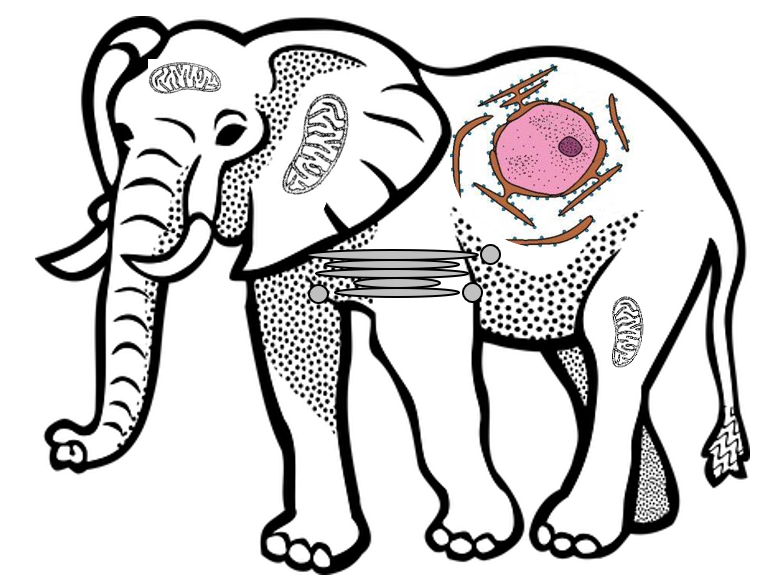 Auch ein Elefant besitzt Organe für verschiedene Aufgaben!
Entwicklung vom Ein- zum Vielzeller
Jahrgangsstufe 9 / Oberstufe
Manche verstehen‘s einfach nicht!
Äußerer Bau der Insekten
Jahrgangsstufe 9
Beschreibt die folgende Abbildung eines Insekts und nennt typische äußere Merkmale, die beim Menschen nicht vorkommen. 
(Fakten ohne Zusammenhang gut für Erarbeitung, aber keine Problematisierung!)
Basiskonzept: Variabilität und Angepasstheit
oderBasiskonzept: Struktur und Funktion
Äußerer Bau der Insekten
Jahrgangsstufe 9
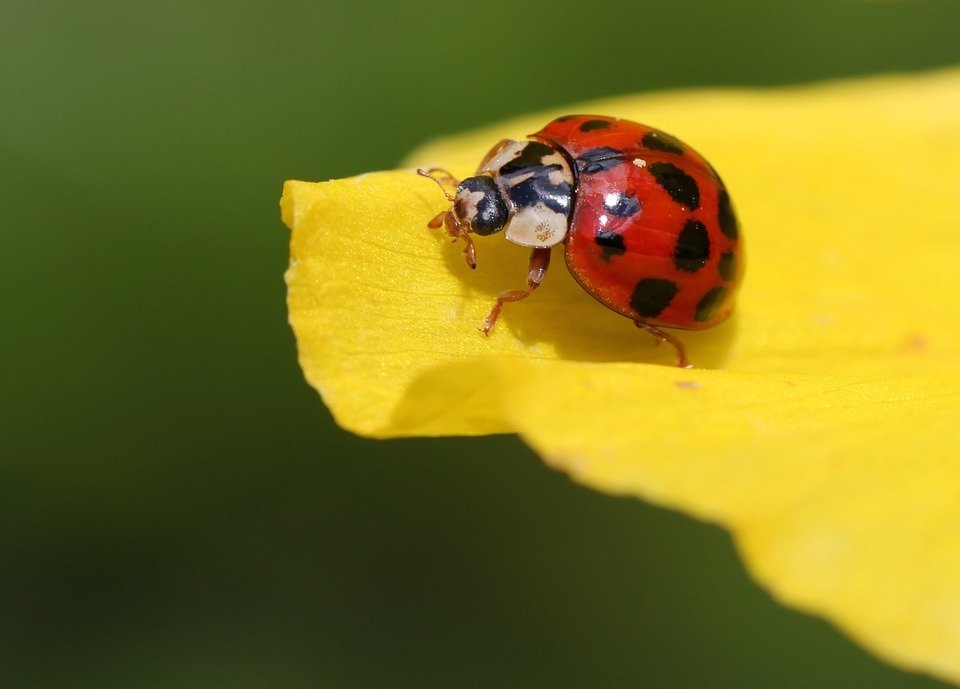 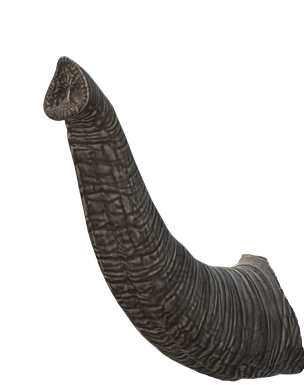 Ein Marilofant – wieso eigentlich nicht?
Wirbellose
Jahrgangsstufe 9
Betrachte den Längs- und Querschnitt des Regenwurms und identifiziere Organsysteme, die bei der Qualle noch nicht vorhanden waren.  
(Fakten ohne Zusammenhang gut für Erarbeitung, aber keine Problematisierung!)
Basiskonzept: Entwicklung
Wirbellose
Jahrgangsstufe 9
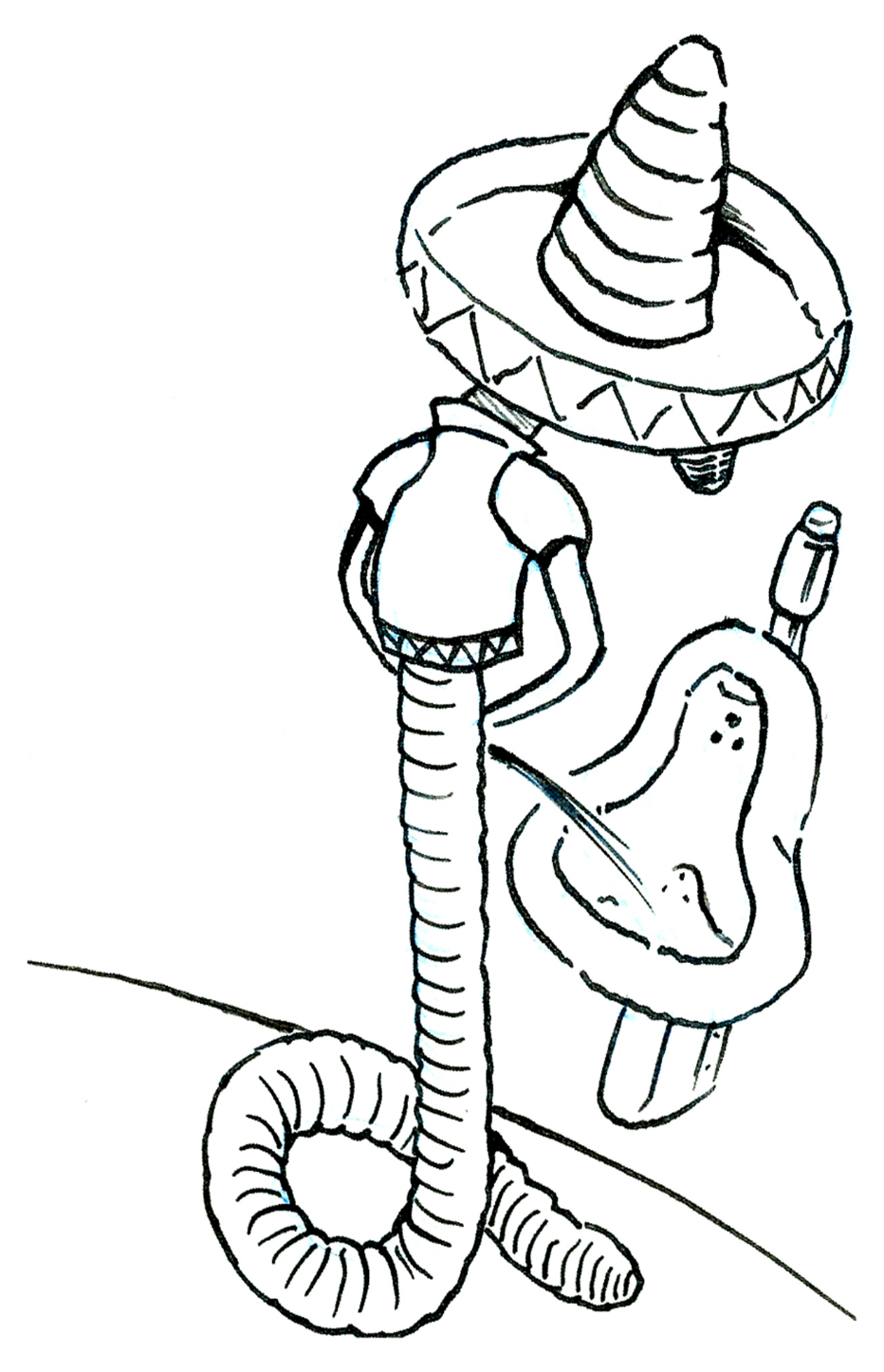 Pinkeln männliche Regenwürmer auch im Stehen?
Digitalisierung?
Selber zeichnen

Bildbearbeitung
Paint.Net		( Tutorial)
Photoschop CS 2	( Tutorial)
Zeichenprogramme
Paint		( Tutorial)
Krita		( Tutorial)
3-D-Modellierungen
Tinkercard		( Tutorial)
Blender		( Tutorial)
Animationsfilme
Animaker		( Tutorial)
Blender		( Tutorial)
Filme 
Freecutter		( Tutorial)
Da Vinci Resolve	( Tutorial)
Podcasts
Audiacity		( Tutorial)
Ardour		( Tutorial)
Quellen und Literaturverzeichnis
Bilder
Titelbild: Bild von Gerd Altmann auf Pixabay: https://pixabay.com/images/id-5464441/ 
Sonnenblume: Bild von Please Don't sell My Artwork AS IS auf Pixabay: https://pixabay.com/de/illustrations/blumen-sonnenblumen-sommer-bl%C3%BCte-5250580/
Eisberge: Bild von Ståle Freyer auf Pixabay: https://pixabay.com/de/photos/schnee-berge-wolken-arktis-965524/
Elefant: Bild von OpenClipart-Vectors auf Pixabay: https://pixabay.com/vectors/elephant-animal-safari-cartoon-1295085/
Rüssel: Bild von 17234435 auf Pixabay: https://pixabay.com/de/illustrations/elefant-icon-elefanten-symbol-hauer-5569071/
Marienkäfer: Bild von Anja🤗#helpinghands #solidarity#stays healthy🙏 auf Pixabay: https://pixabay.com/photos/ladybug-beetle-blossom-bloom-241636/ 
Zellen: gezeichnet von Marie Endmann
Regenwurm: gezeichnet von Michael Schmölzl
Fragen?
Kontakt
Lehrstuhl für Didaktik der Biologie
Projekt DigitUS Biologie

Prof. Dr. Birgit J. Neuhaus
Dr. Monika Aufleger
Dr. Christian Förtsch
Dr. Dagmar Frick
Annemarie Rutkowski
Michael Spangler

Winzererstraße 45
80797 Münchendigitus@bio.lmu.de
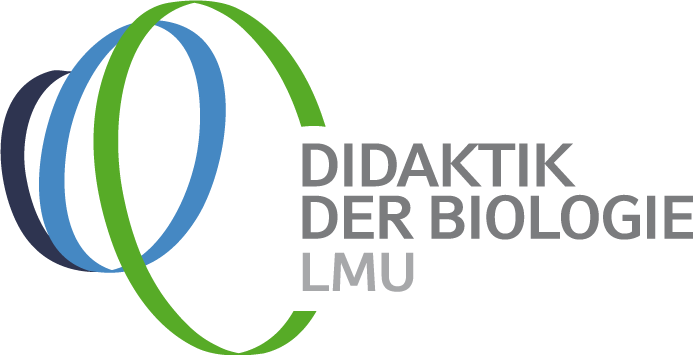 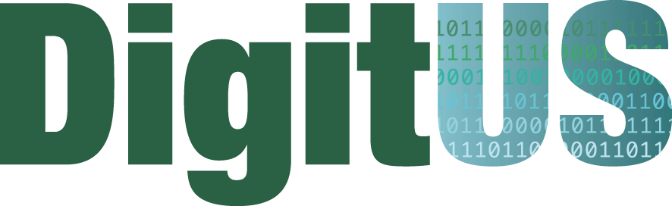 Erstellt von Didaktik der Biologie, LMU München, im Projekt DigitUS. Die Logos von DigitUS und seiner Projektpartner sind urheberrechtlich geschützt.

DigitUS (Digitalisierung von Unterricht in der Schule) wird aus Mitteln des Bundesministerium für Bildung und Forschung gefördert (FKZ: 01JD1830A).
Lizenzhinweis: "Exkurs:Hinführungsphasen an einem Basiskonzept ausrichten Verfremdungen nutzen", erstellt  von 
B. Neuhaus, D. Traub, M. Aufleger, A. Rutkowski, C. Förtsch und M. Spangler  im Projekt  DigitUS und lizenziert als CC BY SA 4.0.